Информатика и ИТ
6
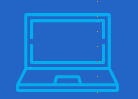 класс
Редактирование документа.
ПЛАН УРОКА:
1
Проверка самостоятельной работы.
  Редактирование текста.
  Вставка символа в текст.
  Выделение фрагмента текста.
  Удаление фрагмента текста.
  Копирование в тексте.
  Найти и заменить в тексте.
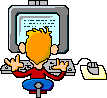 ПРОВЕРКА САМОСТОЯТЕЛЬНОЙ РАБОТЫ
страница
выравнивание, цвет, линия границы, текстура.
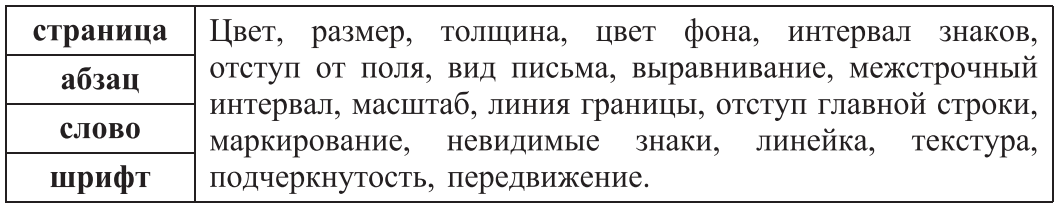 выравнивание, межстрочный интервал, линия, отступ от поля,  границы, отступ главной строки, маркирование, невидимые знаки.
абзац
шрифт
слово
цвет, размер, цвет фона, интервал знаков, подчеркнутость.
толщина, вид письма, масштаб, линейка, передвижение.
другое
ЭТАПЫ РАБОТЫ С ДОКУМЕНТОМ
Оформление
Использование
Создание
Сохранение
Редактирование
Готовый 
документ
Идея
4
РЕДАКТИРОВАНИЕ  ТЕКСТА
В текст, написанный от руки или на пишущей машинке, сложно внести изменения. В некоторых случаях текст с внесёнными изменениями переписывается заново. Текстовые редакторы и текстовые процессоры дают возможность внесения в тексты произвольных изменений. Внесение изменений в текстовый документ называется редактированием документа.
РЕДАКТИРОВАНИЕ  ТЕКСТА
Например, в процессе редактирования документа один из знаков удаляется, перемещается или добавляется. Определенная часть текста удаляется, копируется и перемещается.
ВСТАВКА СИМВОЛА В ТЕКСТ
При наборе текста могут быть допущены ошибки или в процессе набора необходимо вносить изменения. При редактировании текста одними из самых часто выполняемых операций бывают удаление лишних знаков или размещение между словами пропущенных знаков.
ВСТАВКА СИМВОЛА В ТЕКСТ
Вставку в текст новых символов производят следующим образом:
В необходимое место в тексте поставить курсор.
Необходимые знаки набираются с клавиатуры.
ВЫДЕЛЕНИЕ ФРАГМЕНТА ТЕКСТА
Выделенная часть текста называется блоком. Обычно текст выделенного фрагмента виден белыми символами на черном фоне. Выделение блока в тексте можно произвести при помощи клавиатуры или мыши. Чтобы выделить блок при помощи клавиатуры, нужно поставить курсор на начало выделяемого блока, нажав на клавишу Shift и удерживая её, перемещать курсор стрелками      или в конец выделяемой части (символа, слова, строки  абзаца и страницы).
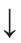 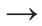 ВЫДЕЛЕНИЕ ФРАГМЕНТА ТЕКСТА
Один или несколько символов в тексте можно удалить следующими способами:
Выделение фрагмента текста
Для выделения всего документа нужно нажать одновременно 
клавиши Ctrl и А.
ВЫДЕЛЕНИЕ ФРАГМЕНТА ТЕКСТА
При помощи мыши:
УДАЛЕНИЕ ФРАГМЕНТА ТЕКСТА
C блоком можно выполнять различные действия (удаление, копирование, форматирование, изменение шрифта и других параметров).
   Иногда при наборе текста необходимо удалить ошибочно написанный символ. Если символ стоит перед курсором, то используется клавиша (расположенная над клавишей Enter , её второе название Backspace), а если символ стоит после курсора, то используется клавиша Delete.
УДАЛЕНИЕ ФРАГМЕНТА ТЕКСТА
Если в документе нужно удалить слово, предложение, строку, или абзац, то, выделив это в блок, нужно нажать клавишу Delete. Иногда возникает необходимость перенести часть текста в другое место. Это можно сделать двумя способами.
УДАЛЕНИЕ ФРАГМЕНТА ТЕКСТА
1-й способ. Нужная часть выделяется блоком и в ленте Главная на Панели инструментов выбирается пиктограмма                   В итоге вырезанная часть временно сохраняется вспомогательной памятью под названием Буфер обмена. Далее курсор расположить на листе, куда должны вставить вырезанную часть из Буфера обмена и нажать на пиктограмму вставить
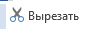 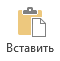 УДАЛЕНИЕ ФРАГМЕНТА ТЕКСТА
2-й способ. Указатель мыши установить в любом месте выделенного блока и при нажатой левой кнопке мыши подвести к месту вставки текста и кнопку отпустить.
КОПИРОВАНИЕ В ТЕКСТЕ
Копирование выделенной части текста. Копируемая часть текста выделяется в блок и в меню Правка выбирается команда Копировать. Выделенный текст размещается в буфер. Для вставки блока в выбранное место курсор устанавливается на это место текста и задается команда  Вставить из меню Правка.
КОПИРОВАНИЕ В ТЕКСТЕ
То же самое можно выполнить при помощи кнопок стандартной панели инструментов      
и Вставить
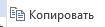 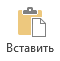 КОПИРОВАНИЕ В ТЕКСТЕ
Программа MS Word рекомендует несколько способов размещения копий:
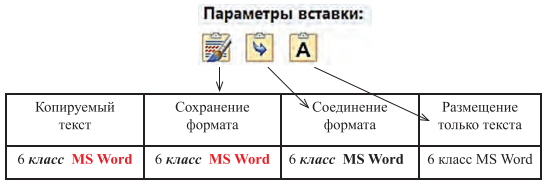 НАЙТИ И ЗАМЕНИТЬ В ТЕКСТЕ
В текстах с большим объемом тратится большое время, чтобы найти и заменить 
какое-то слово (название или фразу). В программе MS Word для удобства этого процесса есть диалоговое окно Найти и Заменить.
НАЙТИ И ЗАМЕНИТЬ В ТЕКСТЕ
Чтобы открыть данное окно, нужно нажать на сочетание клавиш Ctrl+F одновременно или выбрать кнопки Заменить из логической группы Редактирование в меню Главная. 
   В результате открывается диалоговое окно в следующем виде, состоящем из слоев 
(Найти, Найти и заменить и Перейти).
НАЙТИ И ЗАМЕНИТЬ В ТЕКСТЕ
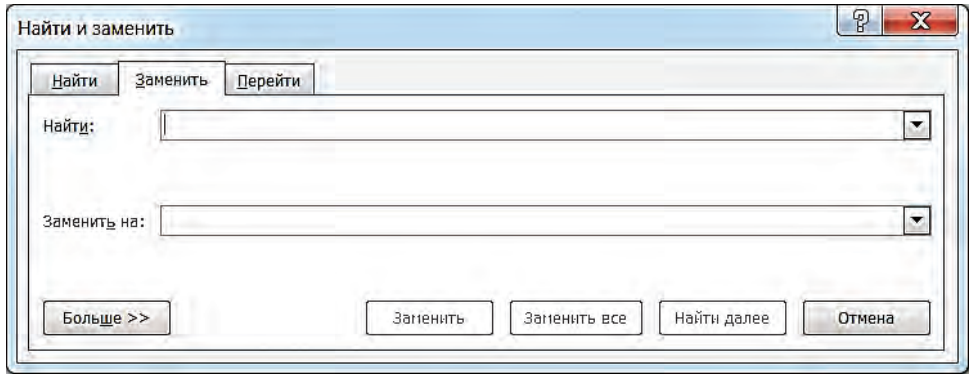 НАЙТИ И ЗАМЕНИТЬ В ТЕКСТЕ
В окне Найти пишем искомое слово, в окне Заменить пишем заменяемое слово. 
Исходя из цели, используем пиктограммы 
(Заменить, Заменить все или Найти далее).
ЗАКРЕПЛЕНИЕ
Питю(2) пят(1) - двадсат(2) пят(1)[6]. Нозване(2) аснавной(2)праграмы(2) кампютерное(4) упровления(1) - «Wundo(3) ХР»[12].Арбус(1) и диня(1) атносится(2) к бакчивым(2) културим(2) [8].Антон гавари(3): висако(2) - ниско(1), балшой(2) - маленкой(2),длиный(1) - кароткий(1), свазка(1) - дроб(1)[14].
ЗАКРЕПЛЕНИЕ
Питю(2) пят(1) - двадсат(2) пят(1)[6]. Нозване(2) аснавной(2)праграмы(2) кампютерное(4) упровления(1) - «Wundo(3) ХР»[12].Арбус(1) и диня(1) атносится(2) к бакчивым(2) културим(2) [8].Антон гавари(3): висако(2) - ниско(1), балшой(2) - маленкой(2),длиный(1) - кароткий(1), свазка(1) - дроб(1)[14].
ЗАДАНИЯ ДЛЯ САМОСТОЯТЕЛЬНОЙ РАБОТЫ
1. Прочитайте страницы 29-34 учебника.
   2. Напишите в тетрадь продолжение текста под названием «Мои  друзья», добавьте информацию о мечтах ваших друзей о будущем, их интересы, профессии, которыми они хотят овладеть, прочитанные ими художественные книги. Если необходимо, отредактируйте текст.
   3. Создайте в MS Word документ, введите 5 предложение из задания №1, если необходимо, отредактируйте текст, сохраните под именем
«Мои друзья».